54
24
X 9 =
12
48
X 4 =
X  8 =
= 2 X
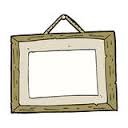 6
X 3 =
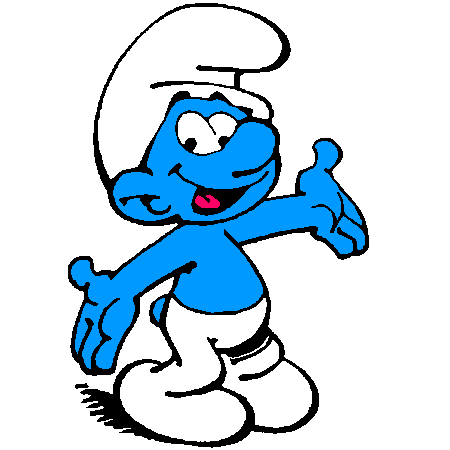 18
x 7 =
X 5 =
=  6 X
36
30
42